Einführung in die Informatik IIfür Ingenieurwissenschaften (MSE)
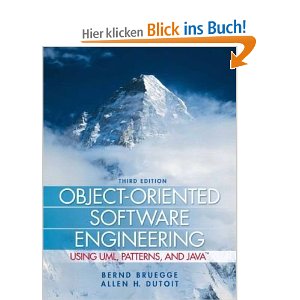 Prof. Alfons Kemper, Ph.D.
Alexander van Renen

Teil 1: 
Objektorientierte Modellierung (in UML) und
Programmierung in Java


Teil 2:
Datenbanksysteme: Eine Einführung
Alfons Kemper und Andre Eickler
Oldenbourg Verlag, 10. Auflage, 2016
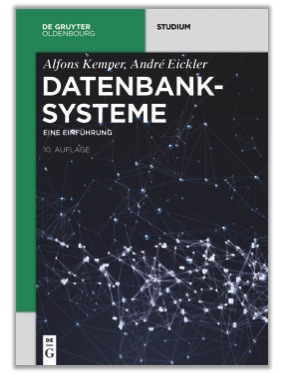 1
Verhalten der Objekte: Operationen
Werden in den Klassen definiert
Werden (i.d.R.) auf einem Objekt aufgerufen
Wird das Empfängerobjekt genannt
Weitere Objekte können „mitspielen“
Werden als Parameter übergeben
Ein Objekt oder ein Wert kann als Rückgabe-Parameter definiert werden
Oft werden Operationen aber nichts zurückgeben was als void gekennzeichnet wird
2
Klassifikation der Operationen
Konstruktoren
Dienen der Initialisierung des Objekts
Oft wird in dem Zuge ein ganzes Objektnetz aufgebaut, indem untergeordnete Objekte gleich mit initialisiert werden, indem man im Konstruktor deren Konstruktoren mit aufruft
Observer/Beobachter
Diese Operationen geben den internen Zustand (bzw. einen Teil davon) zurück
Haben also immer einen Rückgabe-Parameter
Mutatoren
Ändern den internen Zustand des Objekts
Verursachen also Seiteneffekte
Haben meist keine Rückgabe: void
3
Verhalten von Quader- und Vertex-Objekten
4
…Java
5
6
Aufruf der Operationen
Die Dot-Notation
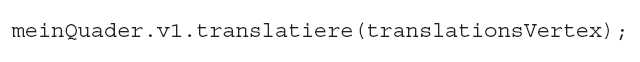 7
Pfadausdrücke (Dot-Notation) mit Operatoren „mitten drin“
8
Information Hiding:Geheimnisprinzip/Verkapselung
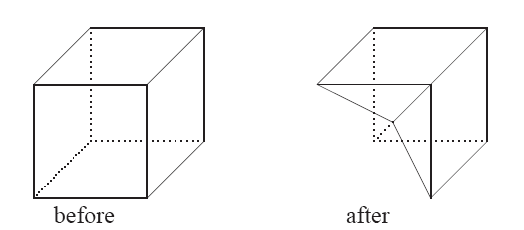 9
10
Access Modifier beschränken den Zugriff
11
Quader-Definition
12
Quader – cont‘d
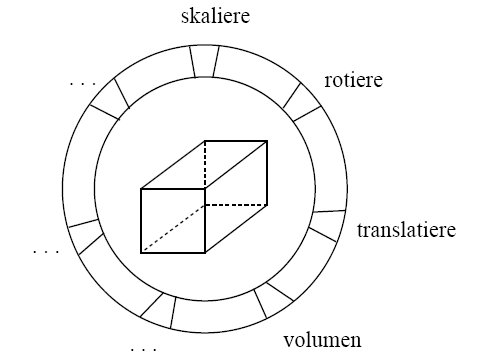 13
Best Practice: Verbergen von Instanzvariablen
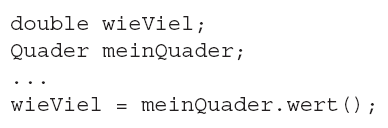 Später kann die Berechnung geändert werden
14
Initialisierung eines Objekts
15
Initialisierung eines Vertex‘es
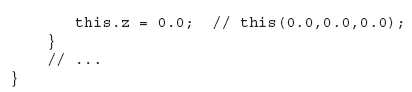 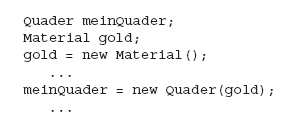 16
Overloading: Mehrere Operationen gleichen Namens
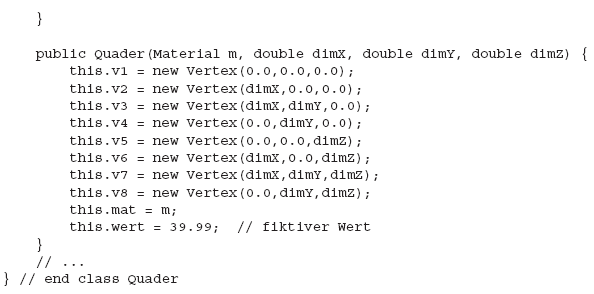 17
Aufruf unterscheidet sich entweder in Anzahl oder Typ der Parameter
18
Translatiere unterschiedlich aufgerufen …
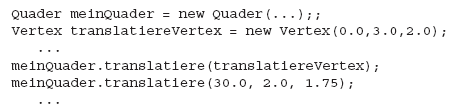 19
Statische Operationen
Ungewohnt?
besser?
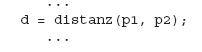 20
Realisierung …
21
main() … als statische Operation zum Testen
22
Nutzung von main
23
Parameter-Übergabe
24
Ausnahmen … abfangen
Try … catch
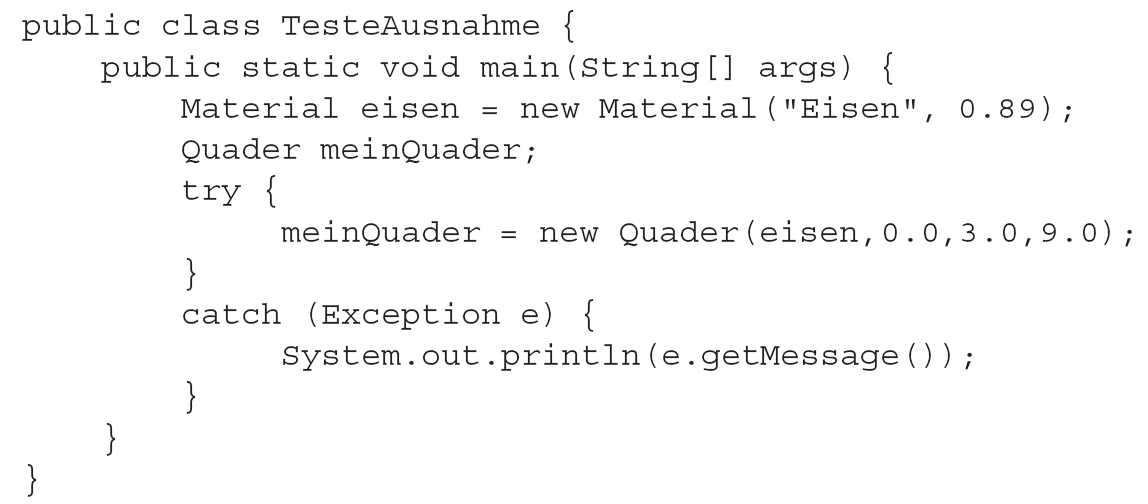 25